ZATEZNA KAMATA
 
NA POTRAŽIVANJIMA 
U STRANOJ VALUTI
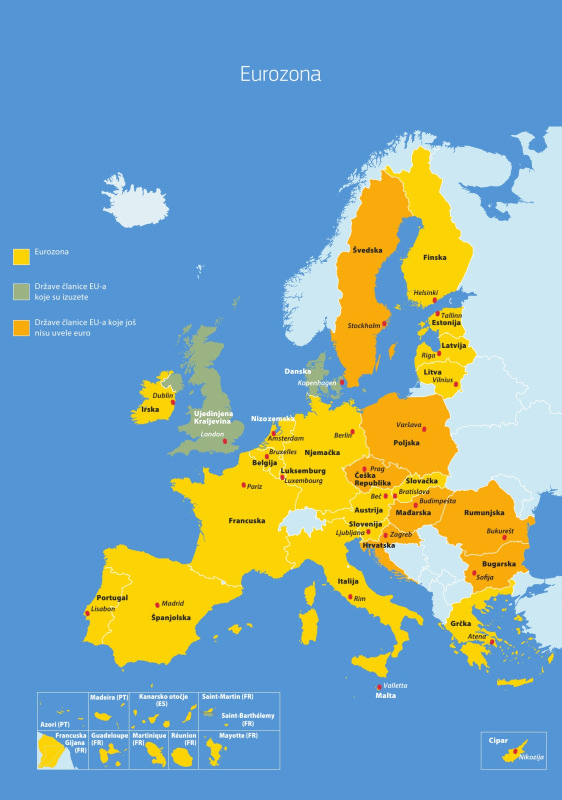 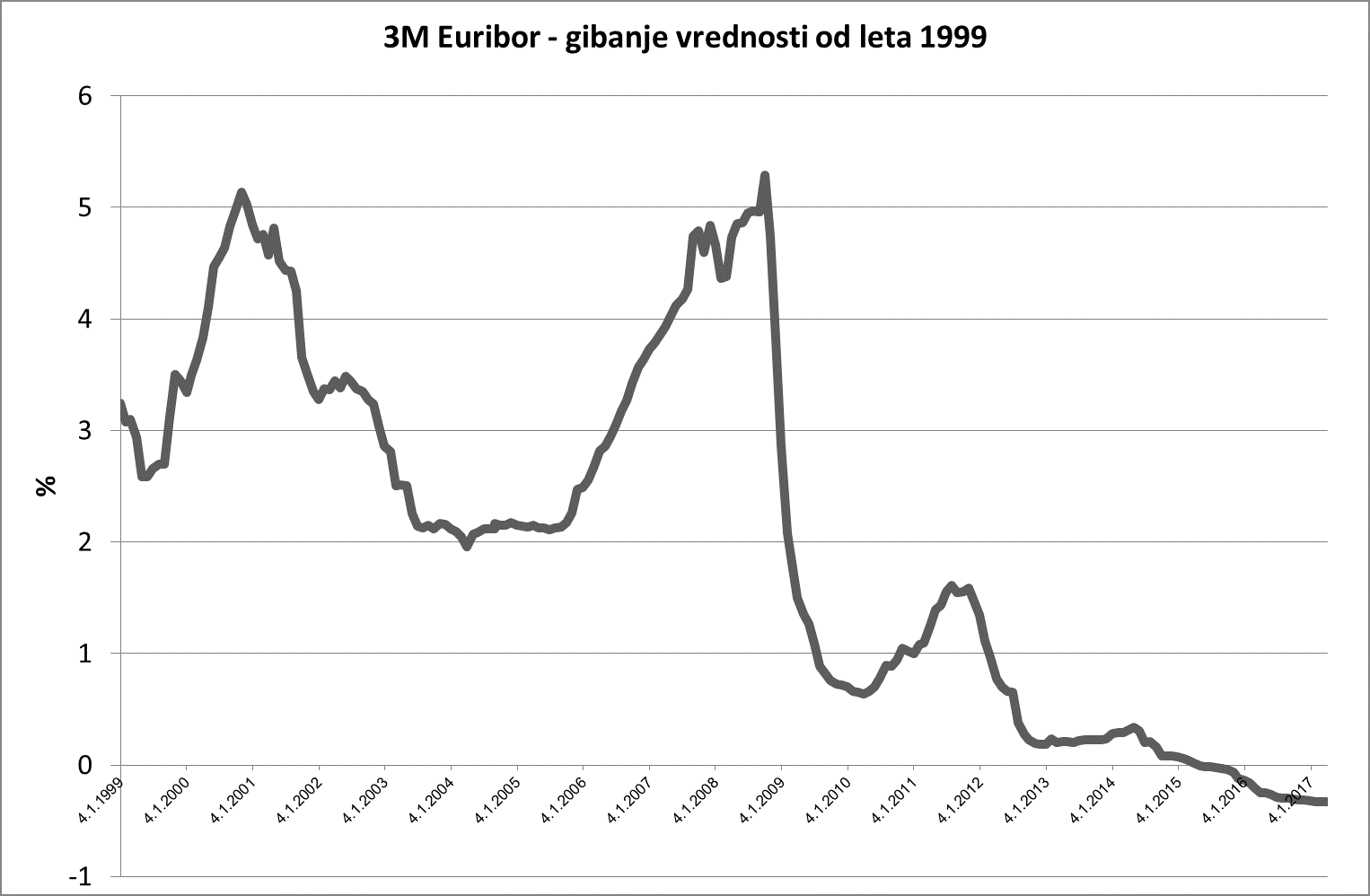 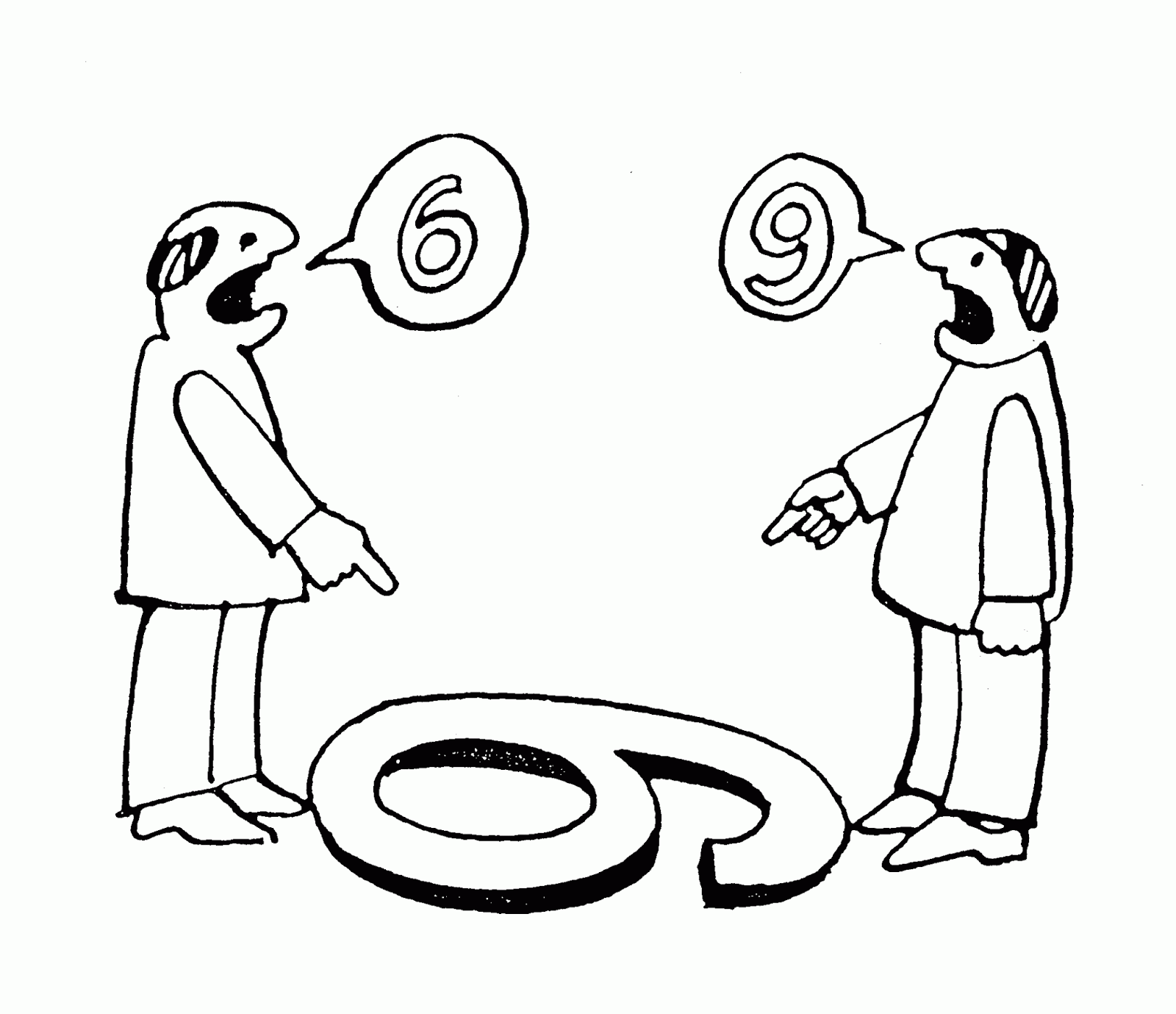 NEPRAVILNI ZAHTJEVI

... iznos od ... KM (... EUR);
... iznos od ... KM ili ... EUR;
... iznos od ... EUR (u protivvrijednosti ... KM);
... iznos od ... EUR u protivvrijednosti ... KM;
... iznos od ... EUR (protivvrijednost u iznosu od ... KM);
... iznos od ... KM (kao protivvrijednost iznosa od ... EUR);
... iznos od ... KM što odgovara protivvrijednosti ... EUR;
iznos od ... KM u protivvrijednosti ... EUR po srednjem kursu Centralne banke na dan isplate.
UREDNI TUŽBENI ZAHTJEVI
... iznos od ... EUR u protivvrijednosti KM na dan isplate;
... iznos od ... EUR u protivvrijednosti KM po važećem kursu na dan isplate;
... iznos od ... EUR u protivvrijednosti KM po zvaničnom kursu na dan isplate;
... iznos od ... EUR u protivvrijednosti valute konvertibilne marke (KM) po kursu na dan ispunjenja;
... iznos ... EUR u protivvrijednosti konvertibilnih maraka po srednjem kursu Centralne banke BiH na dan isplate;
... iznos od ... EUR u konvertibilnim markama (KM) po kursu Centralne banke BiH na dan isplate;
												...
...

... iznos od ... EUR u protivvrijednosti u KM valuti po srednjem kursu Centralne banke BiH u momentu isplate;
... iznos od .... EUR u protivvrijednosti u KM (konvertibilnim markama) po važećem kursu na dan isplate;
... iznos od ... EUR u protivvrijednosti KM po najpovoljnijem kursu po kojem banka u mjestu plaćanja otkupljuje efektivnu stranu valutu na dan plaćanja;
... iznos od .... CHF u protivvrijednosti u KM po najpovoljnijem kursu u vrijeme isplate.
... iznos od .... CHF u protivvrijednosti konvertibilne marke (KM) na dan isplate;
Kamate na potraživanja u CHF
(dosuđivane u protivvrijednosti KM po kursu na dan isplate):   
(na dosuđeni iznos u CHF) .... domicilnu kamatu koja važi u Švajcarskoj u momentu plaćanja; 
... domicilnu kamatu Švajcarske od .... do isplate;
... kamatu koja važi u Švajcarskoj – domicilnu kamatu u momentu plaćanja.
Preinačavane prvostepene presude 
po izjavljenim žalbama, 
tako što je tuženi obavezivan da plati:

... iznos od .... EUR u protivvrijednosti konvertibilnih maraka prema kursu koji važi u trenutku ispunjenja obaveze (ili sličnom formulacijom drugostepene odluke istog sadržaja).
Preinačavanje po službenoj dužnosti:
„Povodom žalbe ..., a po službenoj dužnosti, preinačava se presuda ... broj ... od  ... godine u pogledu načina utvrđivanja protivvrijednosti dosuđenog iznosa EUR u KM, tako što se tuženi obavezuje da dosuđeni iznos EUR isplati tužiocu u protivvrijednosti KM, po najpovoljnijem kursu po kojem banka u mjestu plaćanja otkupljuje efektivnu stranu valutu na dan plaćanja obaveze“.
„Povodom žalbe ....... preinačava se prvostepena presuda, tako što je tuženi obavezan da tužiocu isplati .... EUR u protivvrijednosti KM, prema kursu koji važi u trenutku ispunjenja obaveze“.
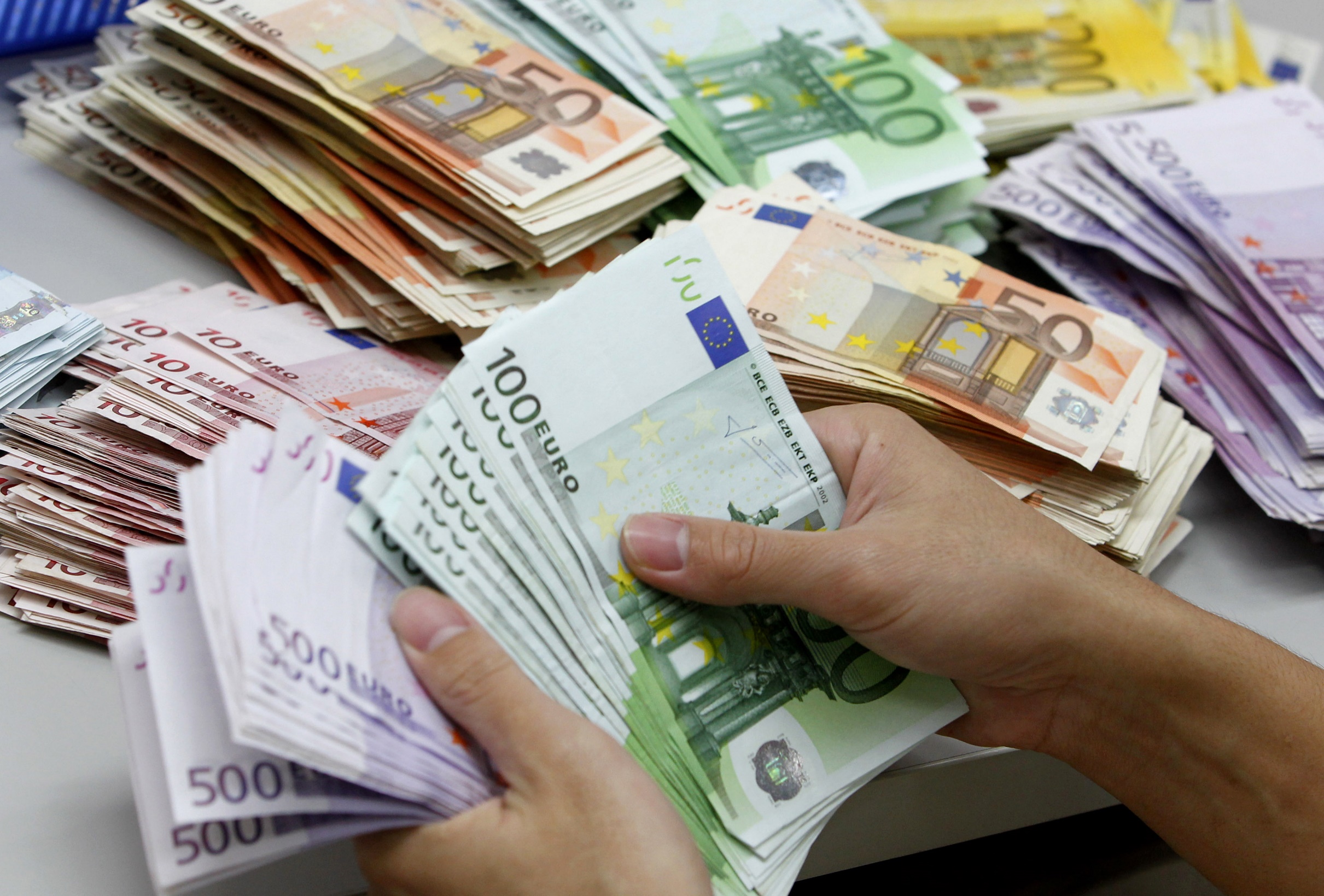 Hvala na pažnji !